Der Stundenplan
Deutschstunde
Klasse 4a
Schule №17
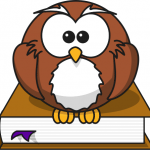 Guten Tag, Kinder!
1,2,3,4 – heute sind wir alle hier
5,6,7 – deine Schule musst du lieben!
Unsere Freune Sabine und Sven haben viel Neues und Interessantes in der Schule
neues Klassenzimmer

neuen Stundenplan
Wiederholen wir Gedichte über die Schule!
Die Schule
Die Schule ist ein lustig’ Haus
Drin lernt man viele Sachen:
 Das ABC, das Einmaleins,
Es gibt auch viel zu lachen!
In der Schule
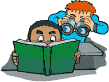 In der Schule lernt man viel:
lesen, rechnen, Sport und Spiel,
basteln, singen, turnen, schreiben – 
Niemand will ein Dummkopf bleiben!
Das Klassenzimmer von Sven und Sabine
Rechnen wir!
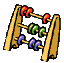 8 + 7 =
13 + 8 =
14 + 5 =
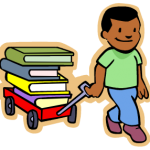 Können wir das lesen?
D - - t - - -
Ma - - e - a - i -
S- - hk - n - e
E - g - is - -
R - l - g - o -
K - n - t
M -  - i -
S - o - t
T- x - i - - rb - - t
W - - k - n
Ru - s - sch
St - n - enp - -n
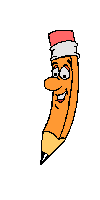 Der Stundenplan von Sven und Sabine
Hört zu!
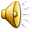 prima – классный,toll – великолепныйblöd - глупый
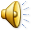 Hausaufgabe
стр. 45 – 46 AB упр. 2a, b





Alles Gute!
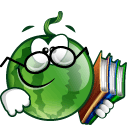